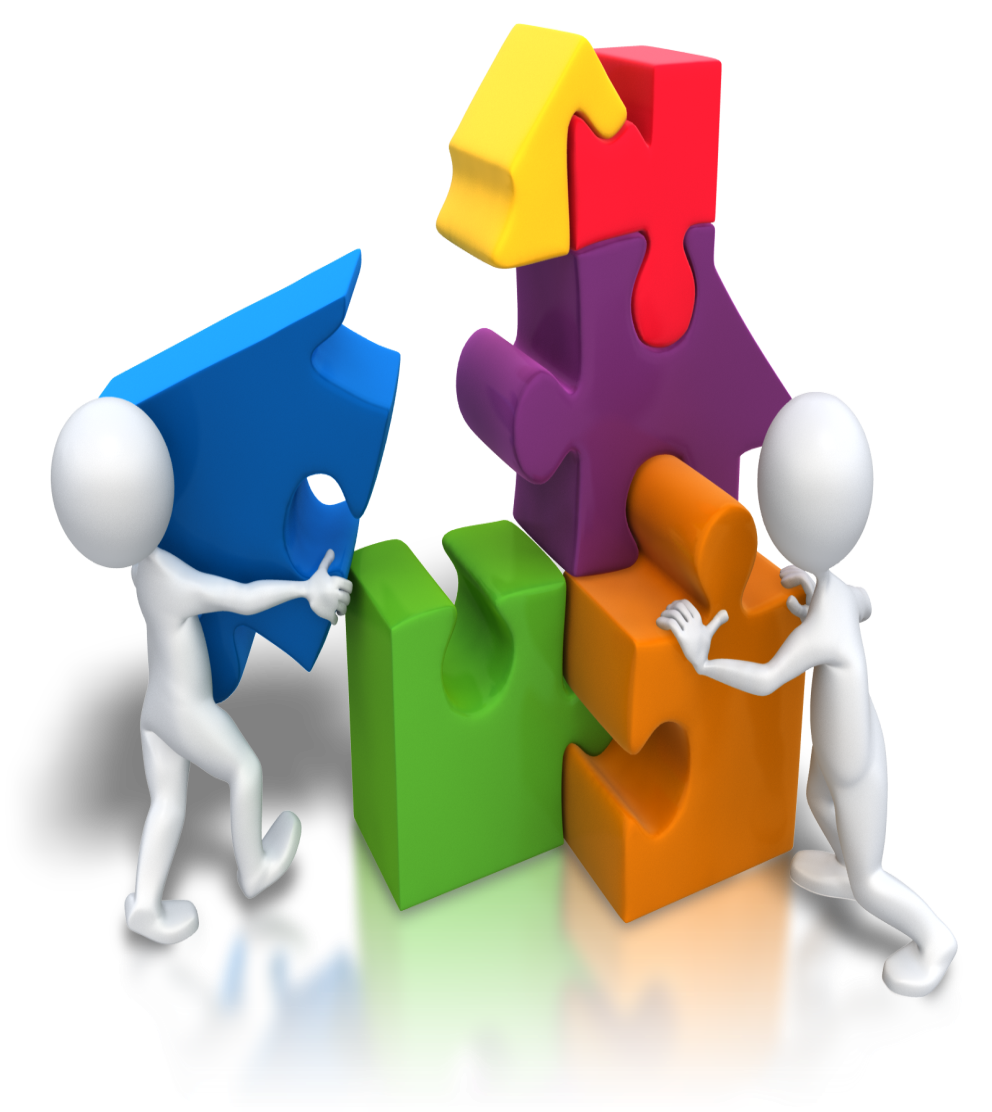 English for University Students(EUS)
Theme: Education
Fresher’s Week
(Vocabulary For Listening)
1.1: Activating Knowledge – Developing Vocab. – Building Connections between words
1.2: Activating background knowledge – Understanding introductions – Understanding words in context – Transferring information – E. Rem..
recap
Medium level
Student-based course
Different subjects IN English
GEfUS: 5 themes, 4 skills, 5 lessons, 1 hour
Join academic life (formal & critical-thinking (why))
Quizzes, assignment, presentation, listening (?), tests
Theme: Education, Skill: Listening, Lessons: 1.1. Vocabulary for Listening – 1.2. Real-time Listening 		   	       1 of 38
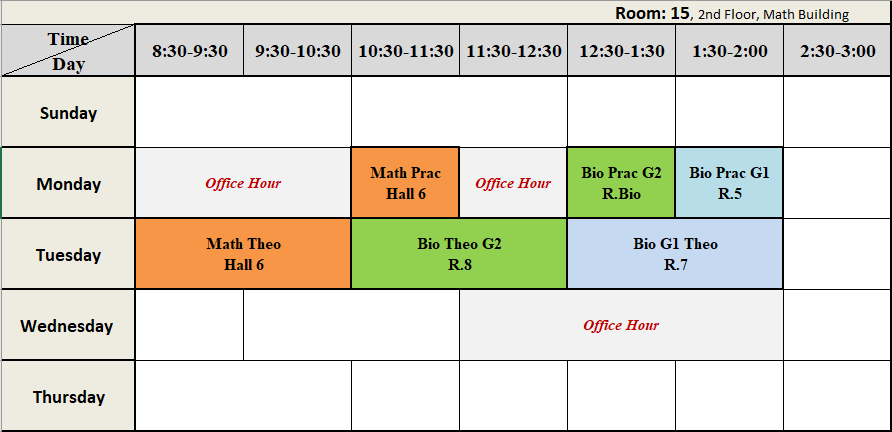 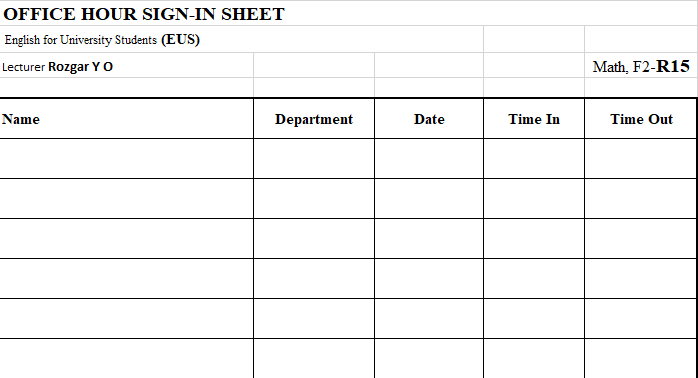 1.1: Activating Knowledge – Developing Vocab. – Building Connections between words
1.2: Activating background knowledge – Understanding introductions – Understanding words in context – Transferring information – E. Rem..
The plan for this lesson:
Objectives
Vocabulary for listening:
Activating knowledge
Developing vocabulary
Building connections between words
Theme: Education, Skill: Listening, Lessons: 1.1. Vocabulary for Listening – 1.2. Real-time Listening 		   	       2 of 38
1.1: Activating Knowledge – Developing Vocab. – Building Connections between words
1.2: Activating background knowledge – Understanding introductions – Understanding words in context – Transferring information – E. Rem..
Objectives of this lesson:
Students will be able to demonstrate understanding of 

target vocabulary in context 
connections between words
Theme: Education, Skill: Listening, Lessons: 1.1. Vocabulary for Listening – 1.2. Real-time Listening 		   	       3 of 38
1.1: Activating Knowledge – Developing Vocab. – Building Connections between words
1.2: Activating background knowledge – Understanding introductions – Understanding words in context – Transferring information – E. Rem..
1.1 Vocabulary for listening:
A. Activating knowledge (group discussion)
B. Developing vocabulary
C. Building connections between words
Theme: Education, Skill: Listening, Lessons: 1.1. Vocabulary for Listening – 1.2. Real-time Listening 		   	        4 of 38
1.1: Activating Knowledge – Developing Vocab. – Building Connections between words
1.2: Activating background knowledge – Understanding introductions – Understanding words in context – Transferring information – E. Rem..
A. Activating Knowledge:
Listen 1.1 and discuss the statements
Listen to 1.2, do the students agree or disagree?
Theme: Education, Skill: Listening, Lessons: 1.1. Vocabulary for Listening – 1.2. Real-time Listening 		   	       5 of 38
1.1: Activating Knowledge – Developing Vocab. – Building Connections between words
1.2: Activating background knowledge – Understanding introductions – Understanding words in context – Transferring information – E. Rem..
B. Developing vocabulary:
1. Complete each sentence with a word
Academic
Semester
Faculty
Lecturer
Staff
Accommodation
Campus
Fresher

2. Listen to 1.3 to check
Theme: Education, Skill: Listening, Lessons: 1.1. Vocabulary for Listening – 1.2. Real-time Listening 		   	       6 of 38
1.1: Activating Knowledge – Developing Vocab. – Building Connections between words
1.2: Activating background knowledge – Understanding introductions – Understanding words in context – Transferring information – E. Rem..
C. Building connections between words:
Listen 1.4 and find the connection of each pair
They are both subjects.
They are opposites.
A lecturer teaches at a university, but a teacher works in a school.
In charge of goes with a place or a group of people, whereas responsible for goes with an action or a thing.
They both mean the manager of something.
They are both places to live, but hall of residence is a special place for students.
Theme: Education, Skill: Listening, Lessons: 1.1. Vocabulary for Listening – 1.2. Real-time Listening 		   	       7 of 38
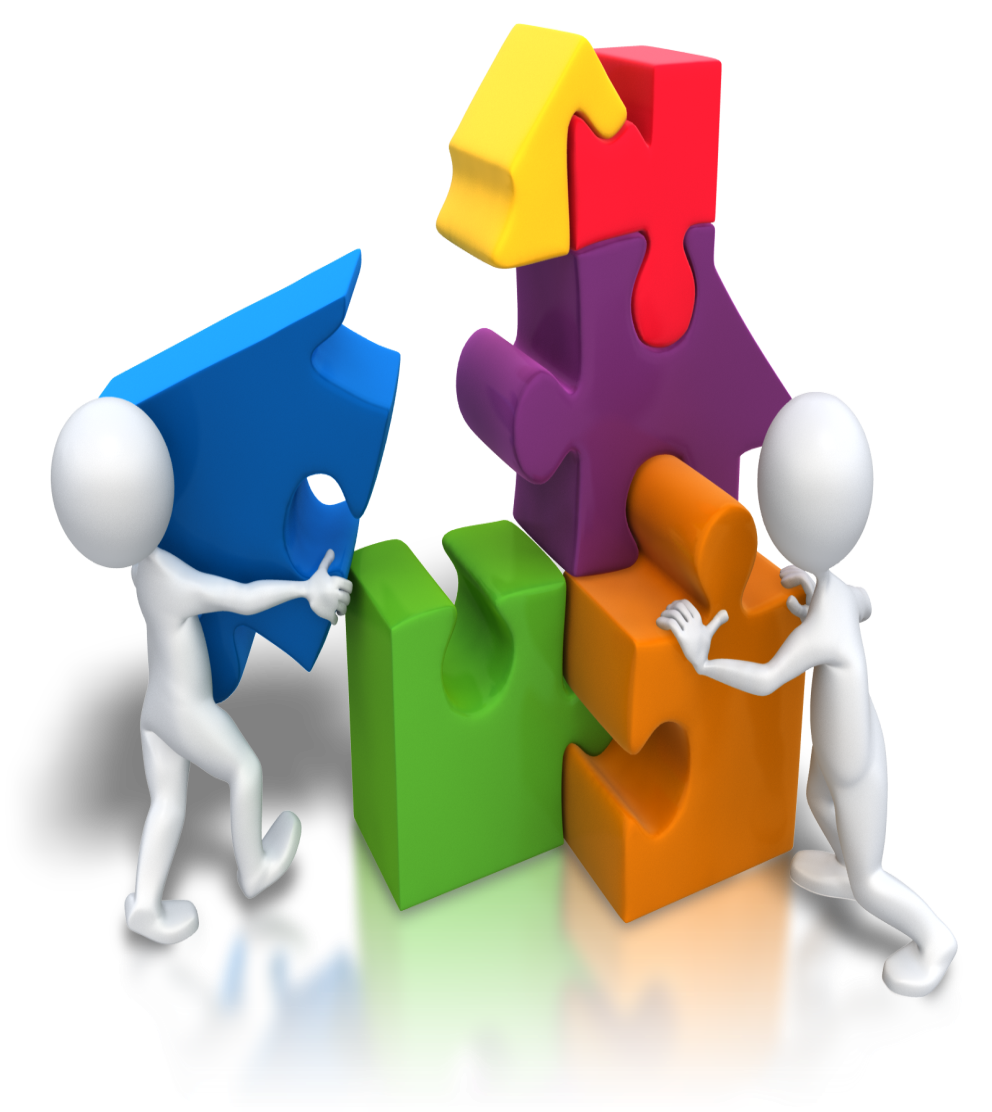 General English For University Students(GEfUS)
Theme: Education
Fresher’s Week
(Real-time Listening)
1.1: Activating Knowledge – Developing Vocab. – Building Connections between words
1.2: Activating background knowledge – Understanding introductions – Understanding words in context – Transferring information – E. Rem..
The plan for this lesson:
Objectives
Real-time listening:
Activating background knowledge
Understanding introductions
Understanding words in context
Transferring information
Remembering real-world knowledge
Theme: Education, Skill: Listening, Lessons: 1.1. Vocabulary for Listening – 1.2. Real-time Listening 		   	      9 of 38
1.1: Activating Knowledge – Developing Vocab. – Building Connections between words
1.2: Activating background knowledge – Understanding introductions – Understanding words in context – Transferring information – E. Rem..
Objectives of this lesson:
Students will be able to demonstrate understanding of 

A spoken text using target language and skills from the theme 
Real-world knowledge about key personnel and their roles at university
Theme: Education, Skill: Listening, Lessons: 1.1. Vocabulary for Listening – 1.2. Real-time Listening 		   	      10 of 38
1.1: Vocabulary for Listening: Activating Knowledge – Developing Vocab. – Building Connections between words
1.2: Activating background knowledge – Understanding introductions – Understanding words in context – Transferring information – E. Rem..
Real-time listening: A. Activating background knowledge
Tick the jobs you find in a uni:

It depends
Theme: Education, Skill: Listening, Lessons: 1.1. Vocabulary for Listening – 1.2. Real-time Listening 		   	      11 of 38
1.1: Activating Knowledge – Developing Vocab. – Building Connections between words
1.2: Activating background knowledge – Understanding introductions – Understanding words in context – Transferring information – E. Rem..
Real-time listening: B. Understanding introductions:
3. Listen to 1.5. What does each person in the faculty do? Write notes next to the names on the opposite page.
Theme: Education, Skill: Listening, Lessons: 1.1. Vocabulary for Listening – 1.2. Real-time Listening 		   	      12 of 38
1.1: Activating Knowledge – Developing Vocab. – Building Connections between words
1.2: Activating background knowledge – Understanding introductions – Understanding words in context – Transferring information – E. Rem..
Real-time listening: B. Understanding introductions:
Theme: Education, Skill: Listening, Lessons: 1.1. Vocabulary for Listening – 1.2. Real-time Listening 		   	      13 of 38
1.1: Activating Knowledge – Developing Vocab. – Building Connections between words
1.2: Activating background knowledge – Understanding introductions – Understanding words in context – Transferring information – E. Rem..
Real-time listening:C. Understanding words in context
Listen to 1.6 and match the words to their definitions. Work in Pairs
Theme: Education, Skill: Listening, Lessons: 1.1. Vocabulary for Listening – 1.2. Real-time Listening 		   	      14 of 38
1.1: Activating Knowledge – Developing Vocab. – Building Connections between words
1.2: Activating background knowledge – Understanding introductions – Understanding words in context – Transferring information – E. Rem..
Real-time listening:C. Understanding words in context
Theme: Education, Skill: Listening, Lessons: 1.1. Vocabulary for Listening – 1.2. Real-time Listening 		   	      15 of 38
1.1: Activating Knowledge – Developing Vocab. – Building Connections between words
1.2: Activating background knowledge – Understanding introductions – Understanding words in context – Transferring information – E. Rem..
Real-time listening: D. Transferring information:
1. Which places on the map mentioned? Work in pairs
● Listen 1.6 again and check

2. What can students do in each place?
◦ You can do research in the Resource Centre.
Theme: Education, Skill: Listening, Lessons: 1.1. Vocabulary for Listening – 1.2. Real-time Listening 		   	      16 of 38
1.1: Activating Knowledge – Developing Vocab. – Building Connections between words
1.2: Activating background knowledge – Understanding introductions – Understanding words in context – Transferring information – E. Rem..
Real-time listening: D. Transferring information:
Theme: Education, Skill: Listening, Lessons: 1.1. Vocabulary for Listening – 1.2. Real-time Listening 		   	      17 of 38
1.1: Activating Knowledge – Developing Vocab. – Building Connections between words
1.2: Activating background knowledge – Understanding introductions – Understanding words in context – Transferring information – E. Rem..
Real-time listening: E. Remembering real-world knowledge:
What does a dean do at a British university?
What does a bursar do?
What is faculty?
What’s another phrase for hall of residence?
Where are the social facilities for students?
What’s the difference between the Welfare Office and the Medical Centre?
Theme: Education, Skill: Listening, Lessons: 1.1. Vocabulary for Listening – 1.2. Real-time Listening 		   	      18 of 38
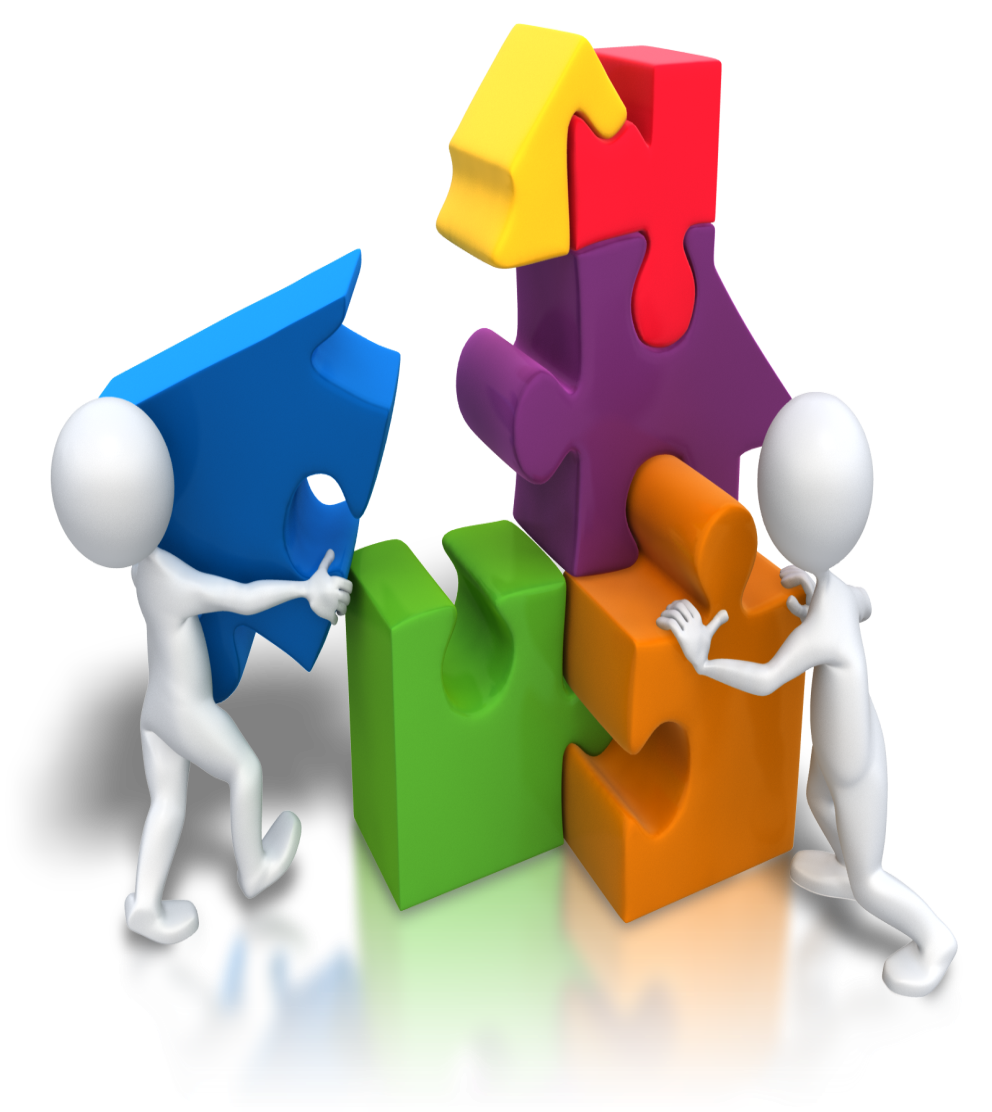 General English For University Students(GEfUS)
Theme: Education
Fresher’s Week
(Learning new listening skills)
1.3: Reviewing key words – Identifying a new skill – Listening for definitions – Identifying consonant sounds – Identifying vowel sounds
1.5: Living and studying in Britain
1.6: Activating ideas – Practicing new vocabulary – Developing independent learning
Objectives of this lesson:
Students will be able to 

Listen for and understand spoken definitions in short extracts 
Discriminate between the consonants /p/ and /b/
Discriminate between the vowel sounds /ɪ/ and /i:/
Demonstrate understanding of common core knowledge about social customs in Britain.
Theme: Education, Skills: Listening & Speaking, Lessons: 1.3. Learning new listening skills & 1.5. – 1.6. Vocab. for speaking    	      20 of 38
1.3: Reviewing key words – Identifying a new skill – Listening for definitions – Identifying consonant sounds – Identifying vowel sounds
1.5: Living and studying in Britain
1.6: Activating ideas – Practicing new vocabulary – Developing independent learning
Warm-up
- Follow the transcript 1.C on P.181
Theme: Education, Skills: Listening & Speaking, Lessons: 1.3. Learning new listening skills & 1.5. – 1.6. Vocab. for speaking    	      21 of 38
1.3: Reviewing key words – Identifying a new skill – Listiening for definitions – Identifying consonant sounds – Identifying vowel sounds
1.5: Living and studying in Britain
1.6: Activating ideas – Practicing new vocabulary – Developing independent learning
Learning new listening skills: A. Reviewing key words
Listen to 1.8, number the stressed syllables. Mark the stress on each word.

Schedule
Bursar
Campus
Education
Lecture
Library
Accommodation
Responsible
Semester
Union
Resources
Faculty
Theme: Education, Skills: Listening & Speaking, Lessons: 1.3. Learning new listening skills & 1.5. – 1.6. Vocab. for speaking    	      22 of 38
1.3: Reviewing key words – Identifying a new skill – Listening for definitions – Identifying consonant sounds – Identifying vowel sounds
1.5: Living and studying in Britain
1.6: Activating ideas – Practicing new vocabulary – Developing independent learning
Learning new listening skills: A. Reviewing key words
Theme: Education, Skills: Listening & Speaking, Lessons: 1.3. Learning new listening skills & 1.5. – 1.6. Vocab. for speaking    	      23 of 38
1.3: Reviewing key words – Identifying a new skill – Listening for definitions – Identifying consonant sounds – Identifying vowel sounds
1.5: Living and studying in Britain
1.6: Activating ideas – Practicing new vocabulary – Developing independent learning
Learning new listening skills: B. Identifying a new skill:
1. Listen to 1.9. Match each word to its definition
Theme: Education, Skills: Listening & Speaking, Lessons: 1.3. Learning new listening skills & 1.5. – 1.6. Vocab. for speaking    	      24 of 38
1.3: Reviewing key words – Identifying a new skill – Listening for definitions – Identifying consonant sounds – Identifying vowel sounds
1.5: Living and studying in Britain
1.6: Activating ideas – Practicing new vocabulary – Developing independent learning
Learning new listening skills: B. Identifying a new skill:
Theme: Education, Skills: Listening & Speaking, Lessons: 1.3. Learning new listening skills & 1.5. – 1.6. Vocab. for speaking    	      25 of 38
1.3: Reviewing key words – Identifying a new skill – Listening for definitions – Identifying consonant sounds – Identifying vowel sounds
1.5: Living and studying in Britain
1.6: Activating ideas – Practicing new vocabulary – Developing independent learning
Learning new listening skills: B. Identifying a new skill:
2. Read the Skills Check
3. Listen to 1.9, tick the phrases you hear in the Skills Check
Theme: Education, Skills: Listening & Speaking, Lessons: 1.3. Learning new listening skills & 1.5. – 1.6. Vocab. for speaking    	      26 of 38
1.3: Reviewing key words – Identifying a new skill – Listening for definitions – Identifying consonant sounds – Identifying vowel sounds
1.5: Living and studying in Britain
1.6: Activating ideas – Practicing new vocabulary – Developing independent learning
Learning new listening skills:C. Listening for definitions:
Listen to some speakers (1.10). Write definitions down to each phrase.
Theme: Education, Skills: Listening & Speaking, Lessons: 1.3. Learning new listening skills & 1.5. – 1.6. Vocab. for speaking    	      27 of 38
1.3: Reviewing key words – Identifying a new skill – Listening for definitions – Identifying consonant sounds – Identifying vowel sounds
1.5: Living and studying in Britain
1.6: Activating ideas – Practicing new vocabulary – Developing independent learning
Learning new listening skills:C. Listening for definitions:
Theme: Education, Skills: Listening & Speaking, Lessons: 1.3. Learning new listening skills & 1.5. – 1.6. Vocab. for speaking    	      28 of 38
1.3: Reviewing key words – Identifying a new skill – Listening for definitions – Identifying consonant sounds – Identifying vowel sounds
1.5: Living and studying in Britain
1.6: Activating ideas – Practicing new vocabulary – Developing independent learning
Learning new listening skills: D. Identifying consonant sounds:
Both
Campus
Club
Explain
Job
Pay
Responsible
Bursar
People
Personal
Place
Problem
Theme: Education, Skills: Listening & Speaking, Lessons: 1.3. Learning new listening skills & 1.5. – 1.6. Vocab. for speaking    	      29 of 38
1.3: Reviewing key words – Identifying a new skill – Listening for definitions – Identifying consonant sounds – Identifying vowel sounds
1.5: Living and studying in Britain
1.6: Activating ideas – Practicing new vocabulary – Developing independent learning
Learning new listening skills: E. Identifying vowel sounds :
Read Pronunciation Check 2. Listen to 1.12 and tick under the correct vowel sound for each word
Theme: Education, Skills: Listening & Speaking, Lessons: 1.3. Learning new listening skills & 1.5. – 1.6. Vocab. for speaking    	      30 of 38
1.3: Reviewing key words – Identifying a new skill – Listening for definitions – Identifying consonant sounds – Identifying vowel sounds
1.5: Living and studying in Britain
1.6: Activating ideas – Practicing new vocabulary – Developing independent learning
Learning new listening skills: E. Identifying vowel sounds :
Theme: Education, Skills: Listening & Speaking, Lessons: 1.3. Learning new listening skills & 1.5. – 1.6. Vocab. for speaking    	      31 of 38
1.3: Reviewing key words – Identifying a new skill – Listening for definitions – Identifying consonant sounds – Identifying vowel sounds
1.5: Living and studying in Britain
1.6: Activating ideas – Practicing new vocabulary – Developing independent learning
1.5 Applying new listening skillsLiving and studying in Britain
A. Activating ideas

- Discuss what is happening in each picture on the right. Decide what the talk will be about?


Answer: The talk will be about six British customs, because sometimes international students get them wrong.
Theme: Education, Skills: Listening & Speaking, Lessons: 1.3. Learning new listening skills & 1.5. – 1.6. Vocab. for speaking    	      32 of 38
1.5 Applying new listening skillsLiving and studying in Britain
B. Predicting content

(To complete the task, you have to use the skill of understanding definitions – taught in lesson 1.2 and 1.3.)

•  What was Mr Mills talking about? What is he going to talk about later?
1.3: Reviewing key words – Identifying a new skill – Listening for definitions – Identifying consonant sounds – Identifying vowel sounds
1.5: Living and studying in Britain
1.6: Activating ideas – Practicing new vocabulary – Developing independent learning
1.5 Applying new listening skillsLiving and studying in Britain
C. Practising a key skill
Study the table. Listen to 1.16 and note down the custom for each of the items in the pictures.
Theme: Education, Skills: Listening & Speaking, Lessons: 1.3. Learning new listening skills & 1.5. – 1.6. Vocab. for speaking    	      34 of 38
1.3: Reviewing key words – Identifying a new skill – Listening for definitions – Identifying consonant sounds – Identifying vowel sounds
1.5: Living and studying in Britain
1.6: Activating ideas – Practicing new vocabulary – Developing independent learning
1.5 Applying new listening skillsLiving and studying in Britain
Theme: Education, Skills: Listening & Speaking, Lessons: 1.3. Learning new listening skills & 1.5. – 1.6. Vocab. for speaking    	      35 of 38
1.3: Reviewing key words – Identifying a new skill – Listening for definitions – Identifying consonant sounds – Identifying vowel sounds
1.5: Living and studying in Britain
1.6: Activating ideas – Practicing new vocabulary – Developing independent learning
1.5 Applying new listening skillsLiving and studying in Britain
Theme: Education, Skills: Listening & Speaking, Lessons: 1.3. Learning new listening skills & 1.5. – 1.6. Vocab. for speaking    	      36 of 38
1.3: Reviewing key words – Identifying a new skill – Listening for definitions – Identifying consonant sounds – Identifying vowel sounds
1.5: Living and studying in Britain
1.6: Activating ideas – Practicing new vocabulary – Developing independent learning
1.5 Applying new listening skillsLiving and studying in Britain
Theme: Education, Skills: Listening & Speaking, Lessons: 1.3. Learning new listening skills & 1.5. – 1.6. Vocab. for speaking    	      37 of 38
1.3: Reviewing key words – Identifying a new skill – Listening for definitions – Identifying consonant sounds – Identifying vowel sounds
1.5: Living and studying in Britain
1.6: Activating ideas – Practicing new vocabulary – Developing independent learning
Any question(s)?
Theme: Education, Skills: Listening & Speaking, Lessons: 1.3. Learning new listening skills & 1.5. – 1.6. Vocab. for speaking    	      37 of 38